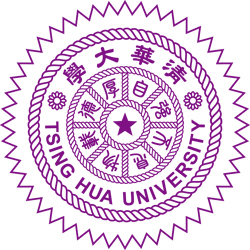 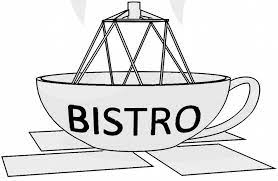 ASROC 2025 Annual Meeting
The JCMT BISTRO Survey: 
Magnetic Fields Associated with 
a Network of Filaments in 
the Massive Star-forming Region Onsala 2
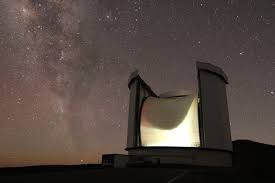 Meng-Zhe Yang (NTHU)
Hao-Yuan Duan (TAM)
Shih-Ping Lai (NTHU)
BISTRO team
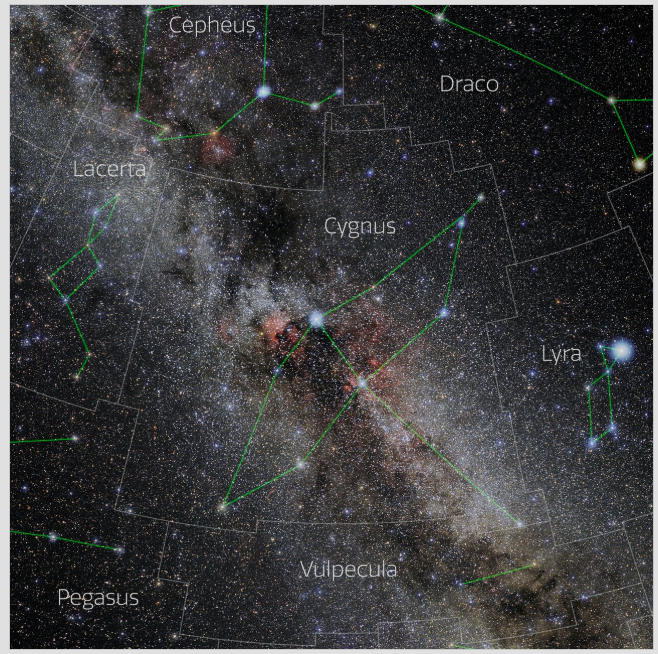 Credit:
E. Slawik/NOIRLab/NSF/AURA/M. Zamani
Onsala 2
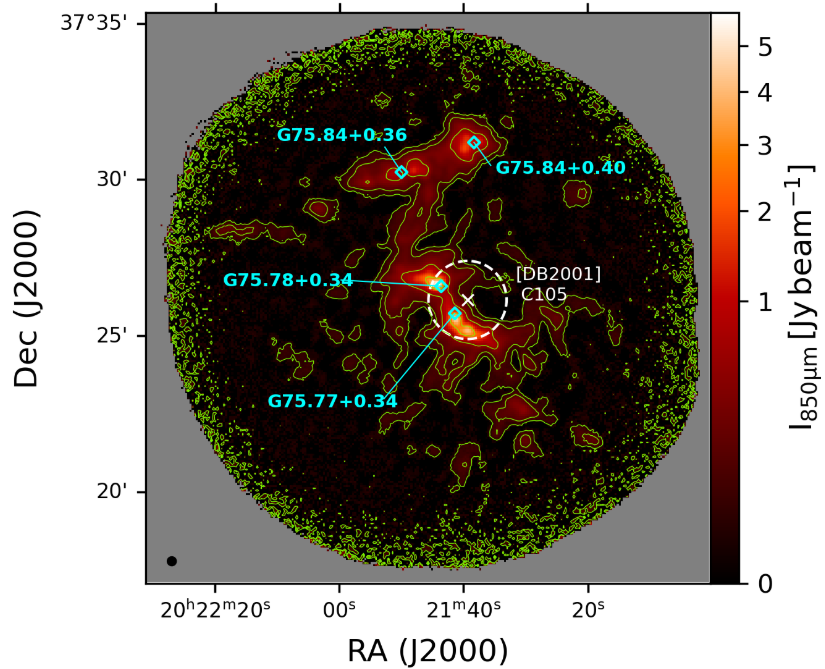 ~3.8 kpc
‹#›
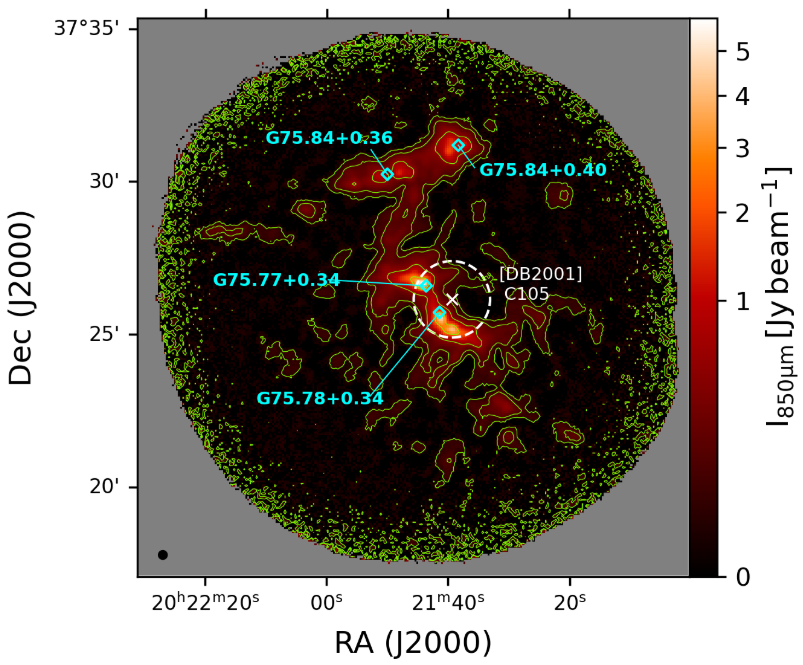 HII Region:
G75.84+0.36
G75.84+0.40
G75.78+0.34 (Ultra-compact HII)
G75.77+0.34 (Compact HII)
Open Cluster
Berkeley 87
Infrared Star Cluster
[DB2001] CL05
‹#›
Magnetic Field Measurement
Magnetic Field Morphology
Magnetic Field Strength
Davis-Chandrasekhar-Fermi 
Assume the energy equilibrium between turbulence kinetic energy and perturbed magnetic energy.
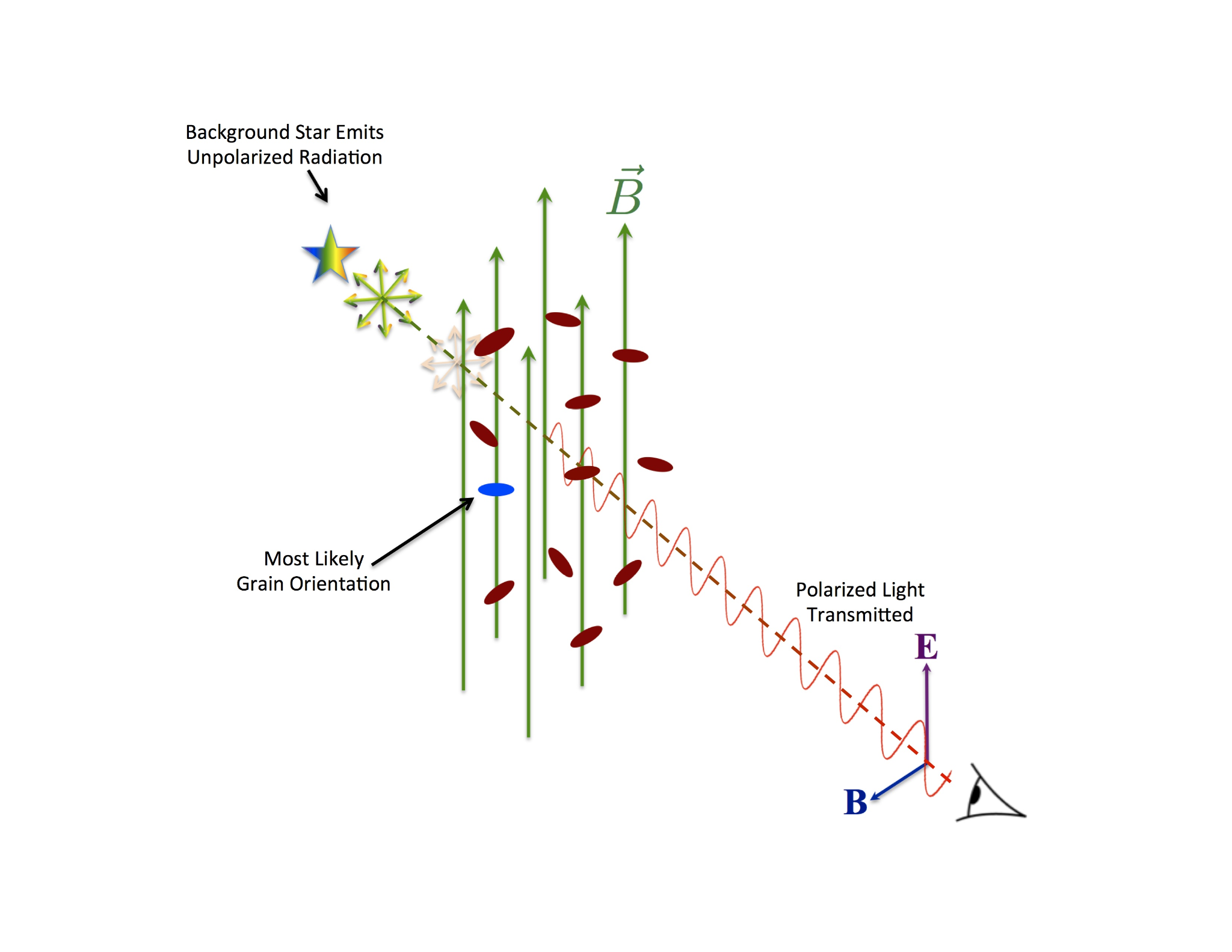 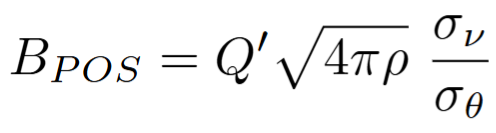 (Davis 1951; Chandrasekhar & Fermi 1953)
ρ: mass density
σν: non-thermal velocity dispersion
σθ: angular dispersion
Q’: dimensionless factor of order unity (Q’~0.28 with 50% uncertainty from Lie et al. 2022)
The total magnetic field strength is estimated by the statistical approximation described in Crutcher (2004):
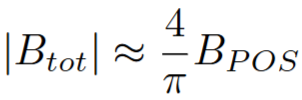 https://bgandersson.net/grain-alignment
‹#›
[Speaker Notes: , which corrects for the bias in magnetic field strength on scales smaller than the beam]
Magnetic Field Morphology
from JCMT BISTRO Polarization
Identified Clump using FellWalker algorithm
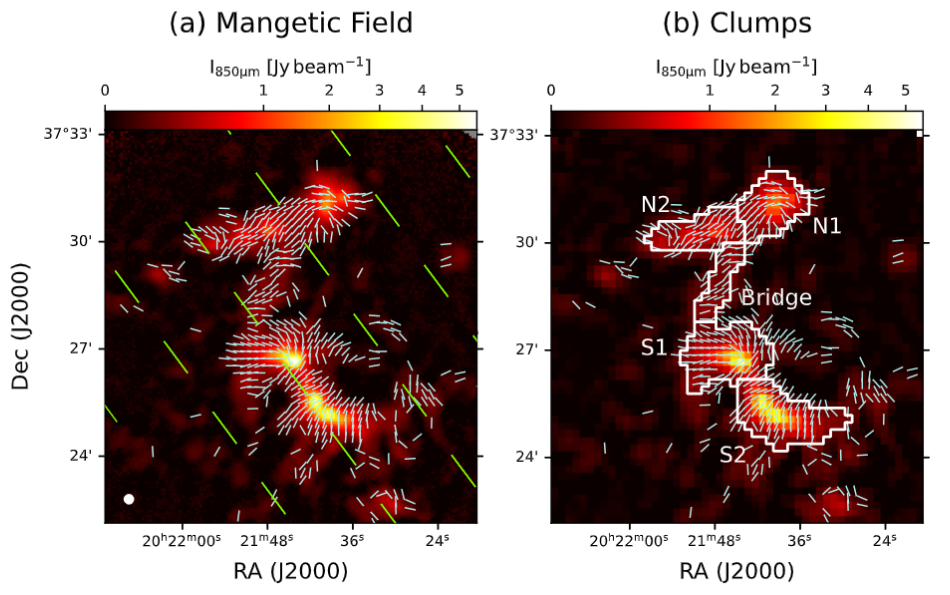 Data Selection
I/DI>10
PI/DPI>3
‹#›
[Speaker Notes: 5mins]
Magnetic Field Strength
Davis-Chandrasekhar-Fermi Method
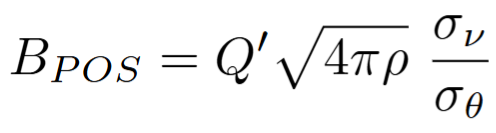 Volume Desity, ρ
Angular Dispersion, σθ
Non-thermal Velocity Dispersion, σν
(Davis 1951; Chandrasekhar & Fermi 1953)
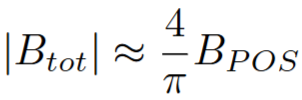 (Crutcher 2004)
‹#›
Volume Density - SED fitting
Herschel data at 
70μm, 160μm, 250μm, 350μm, and 500μm.
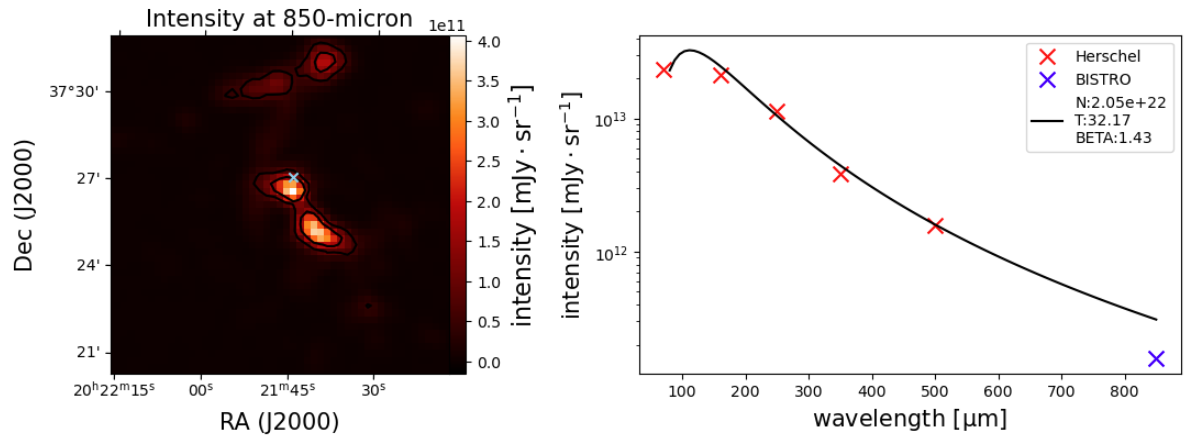 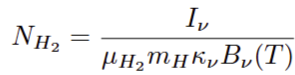 ‹#›
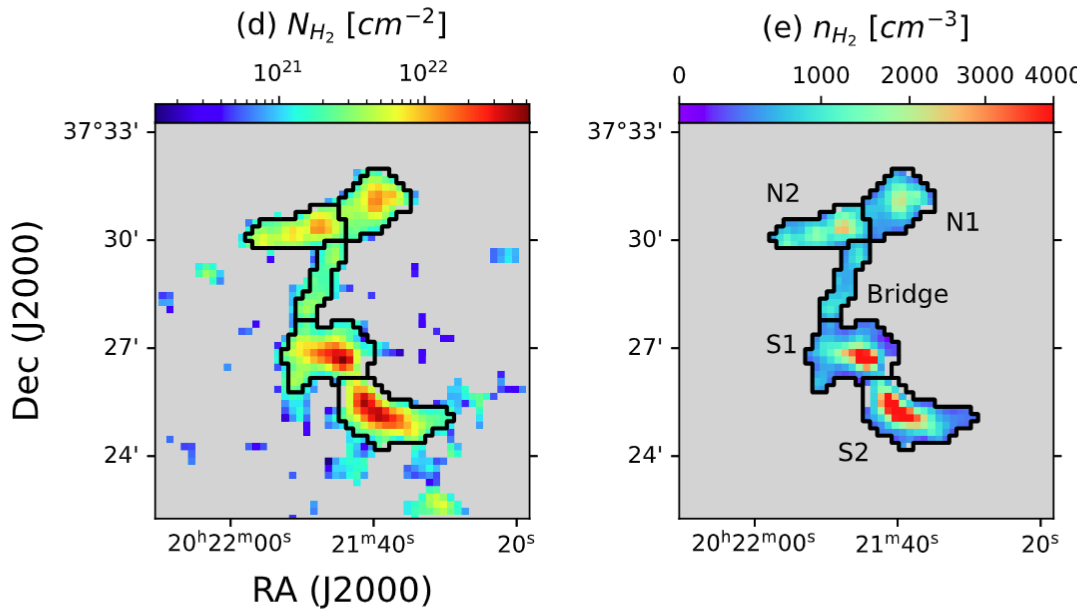 Volume Density - Structure Thickness
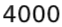 Cylinder Structure 
=> Infer LOS thickness with 50% uncertainty
‹#›
Angular Dispersion - Unsharp Masking Method
(Pattle et al. 2017)
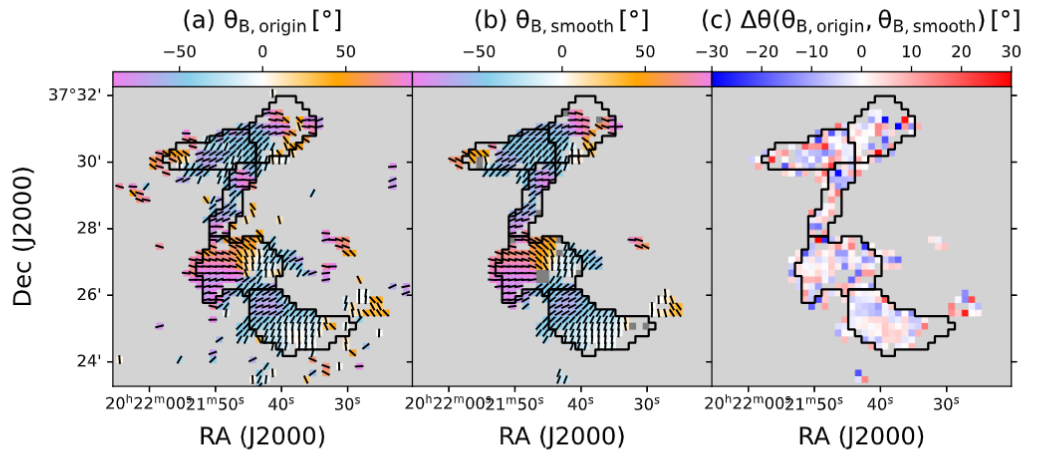 Boxcar Average
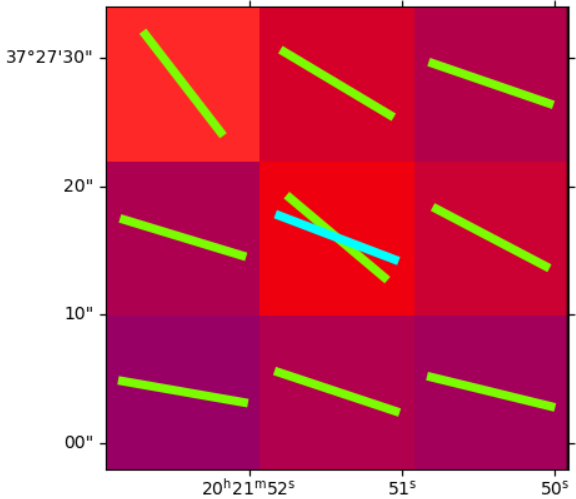 ‹#›
[Speaker Notes: add 3x3 boxcar average as a sample]
Angular Dispersion - Unsharp Masking Method
(Pattle et al. 2017)
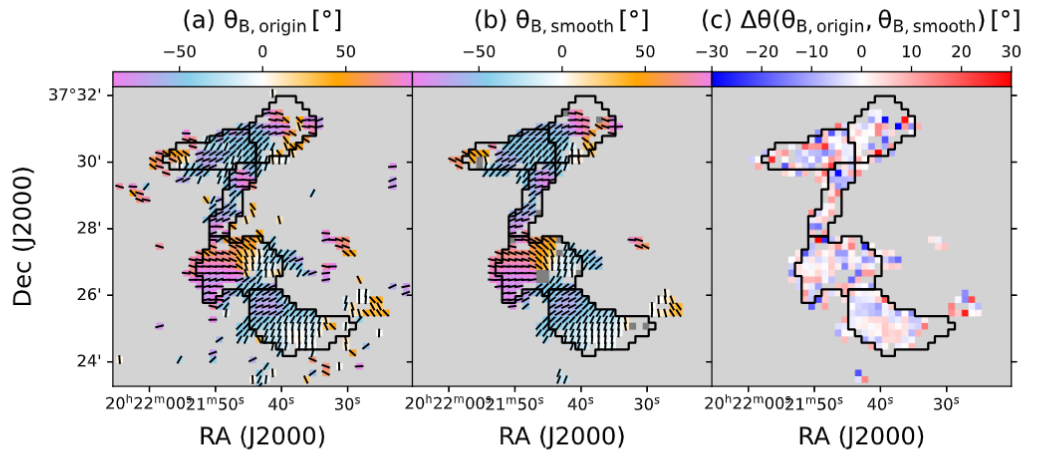 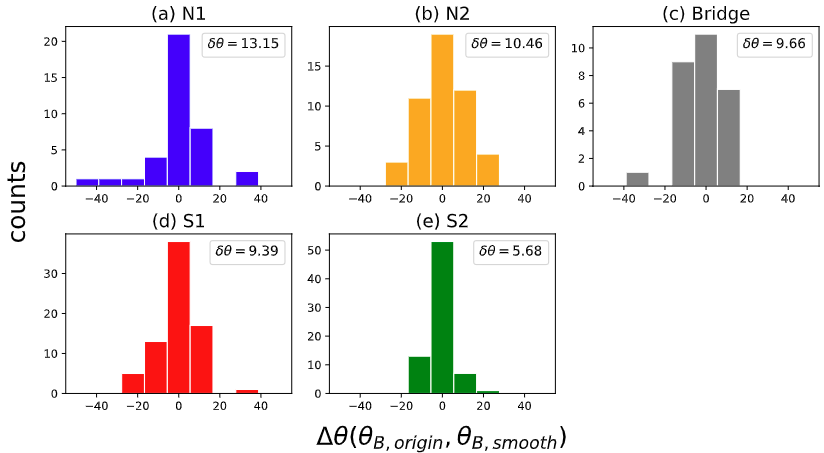 ‹#›
[Speaker Notes: add 3x3 boxcar average as a sample]
Velocity Dipsersion - linewidth of gas emission
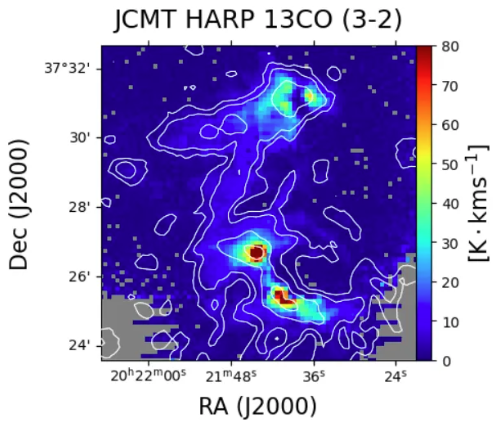 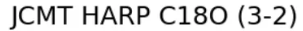 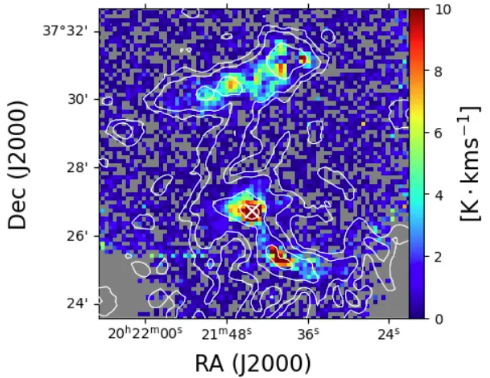 ‹#›
model 1: 1 negative and 1 positive Gaussian peaks.
model 2: 1 negative and 2 positive Gaussian peaks.
Velocity Dipsersion
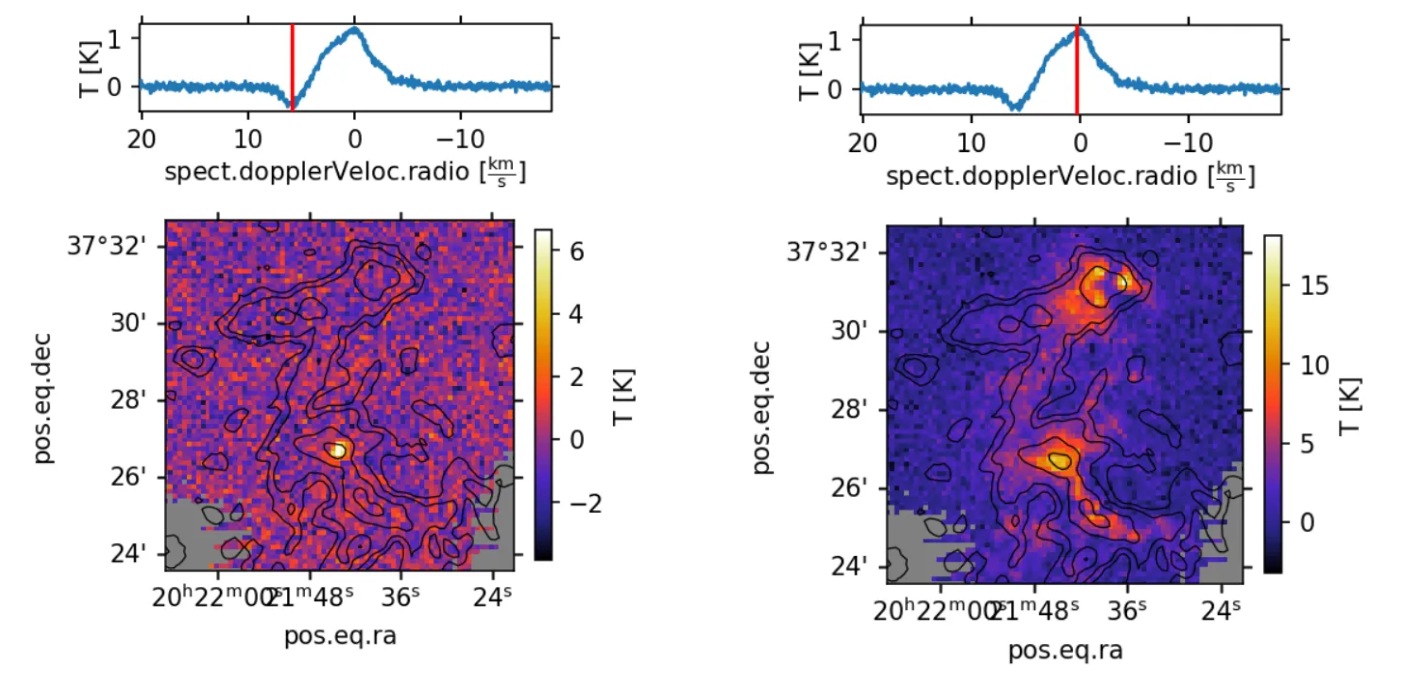 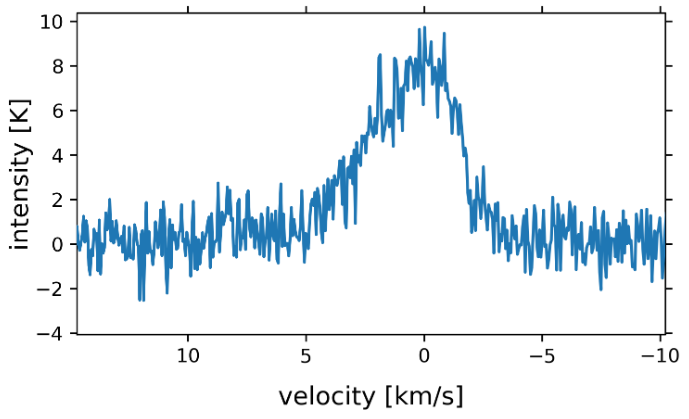 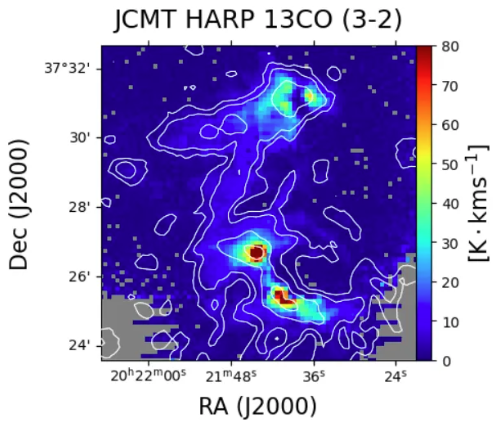 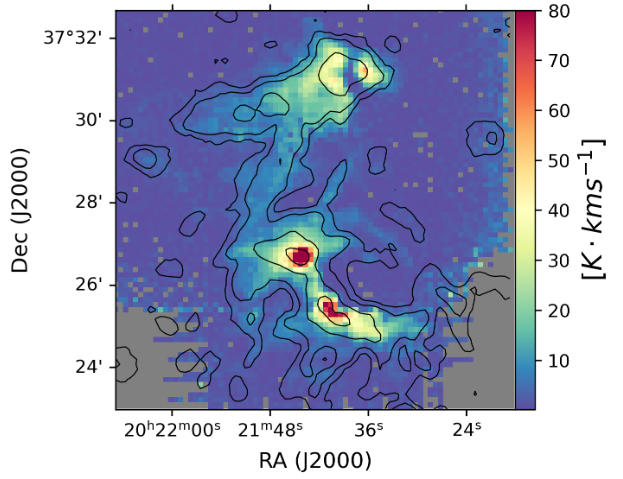 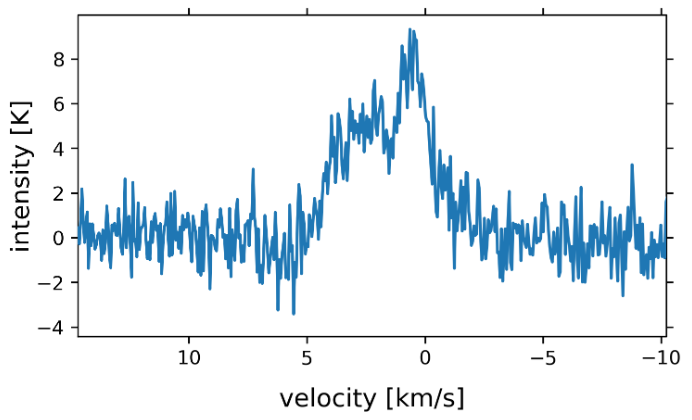 ‹#›
Non-thermal Component
Velocity Dispersion
 - Multiple-Gaussian Fitting
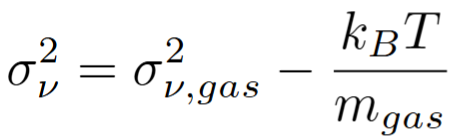 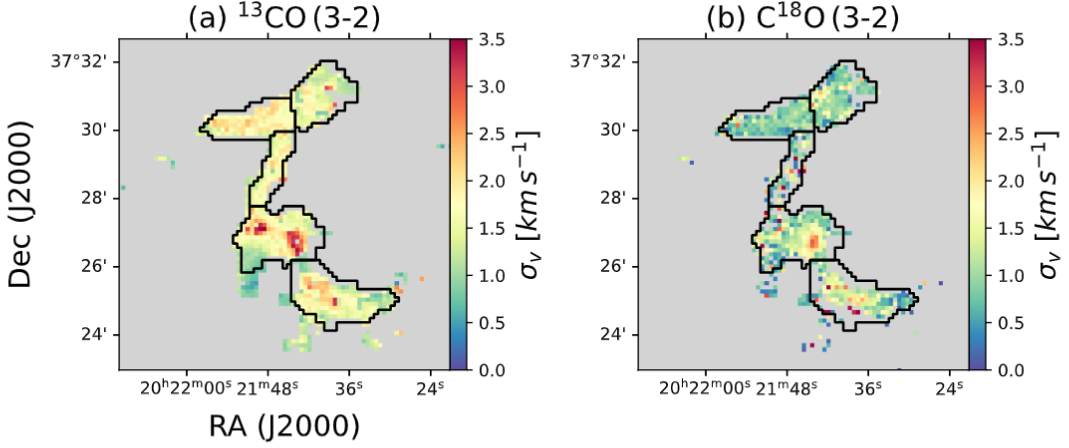 ‹#›
‹#›
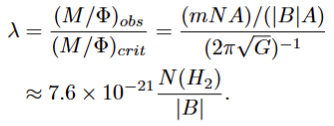 Mass-to-flux Ratio
‹#›
Alfvén Mach number
Plasma β
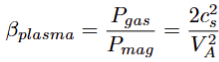 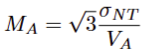 ‹#›
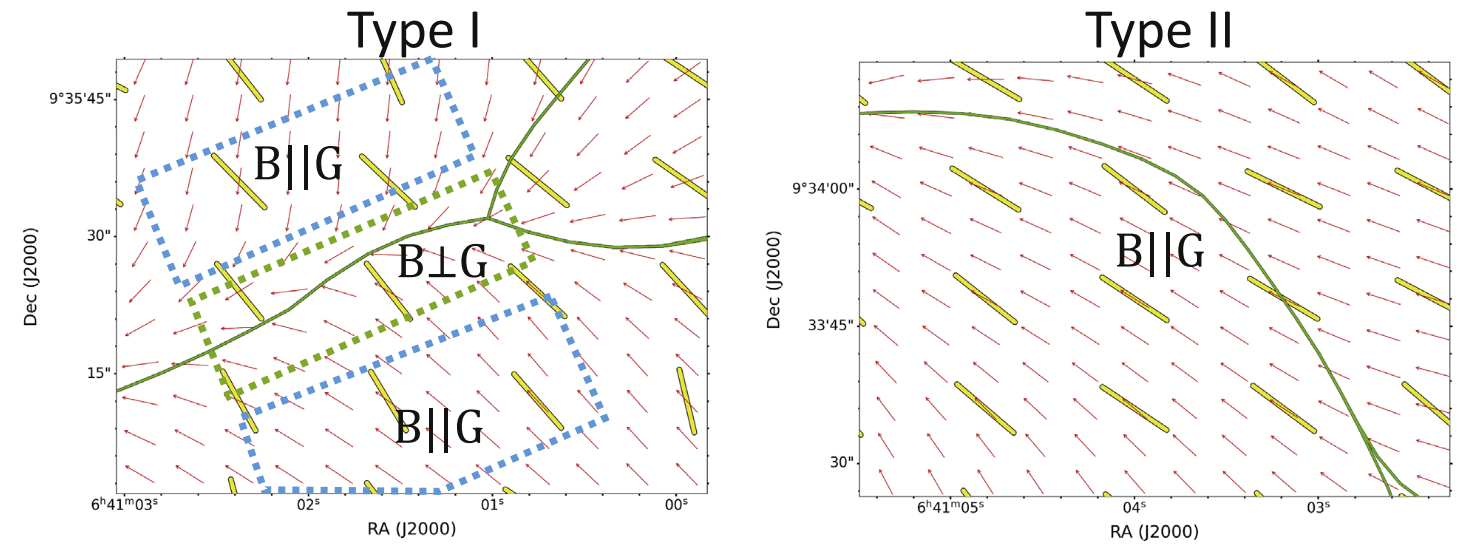 Different Type of 
Filament
According Wang et al. 2024
Type I filament is perpendicular to the magnetic field with local gravity transitioning from parallel to perpendicular to the magnetic field from the outside to the filament ridge.
Type II filament is parallel to the magnetic field and local gravity.
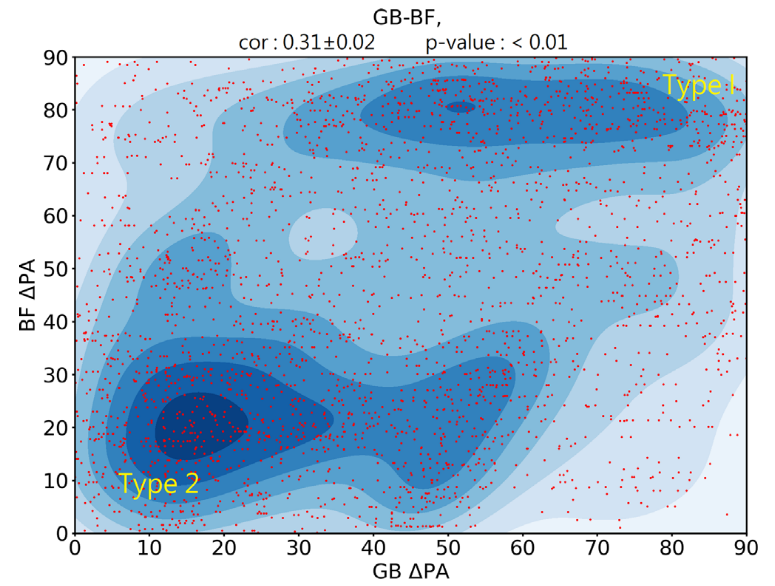 Identify filamentary skeleton using package tool of DisPerse.
Gravity Field using the function:
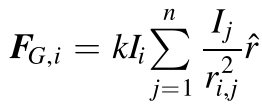 (Kernel Density Estimation)
‹#›
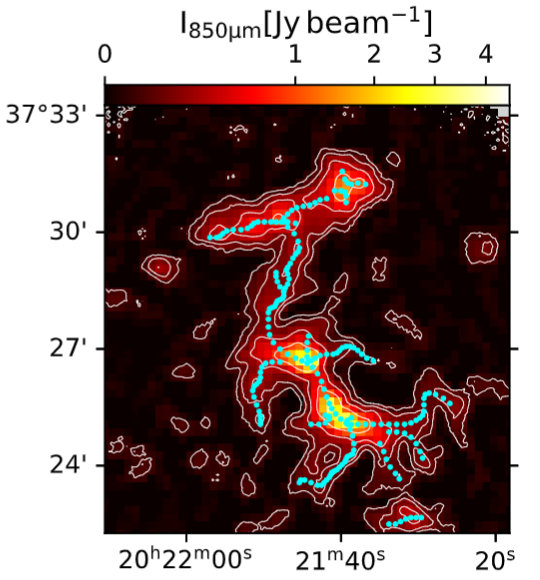 Different Type of 
Filament
According Wang et al. 2024
Type I filament is perpendicular to the magnetic field with local gravity transitioning from parallel to perpendicular to the magnetic field from the outside to the filament ridge.
Type II filament is parallel to the magnetic field and local gravity.
Identify filamentary skeleton using package tool of DisPerse.
Gravity Field using the function:
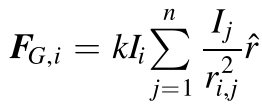 ‹#›
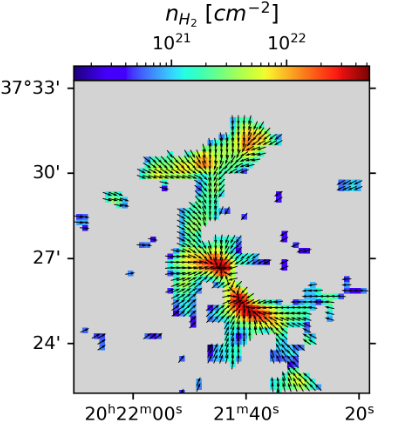 Different Type of 
Filament
According Wang et al. 2024
Type I filament is perpendicular to the magnetic field with local gravity transitioning from parallel to perpendicular to the magnetic field from the outside to the filament ridge.
Type II filament is parallel to the magnetic field and local gravity.
Identify filamentary skeleton using package tool of DisPerse.
Gravity Field using the function:
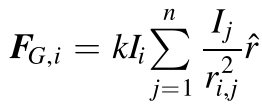 ‹#›
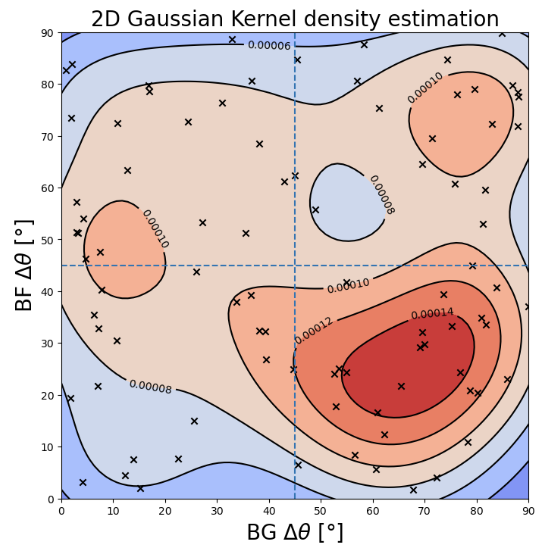 Kernel Density Estimation
BG vs. BF
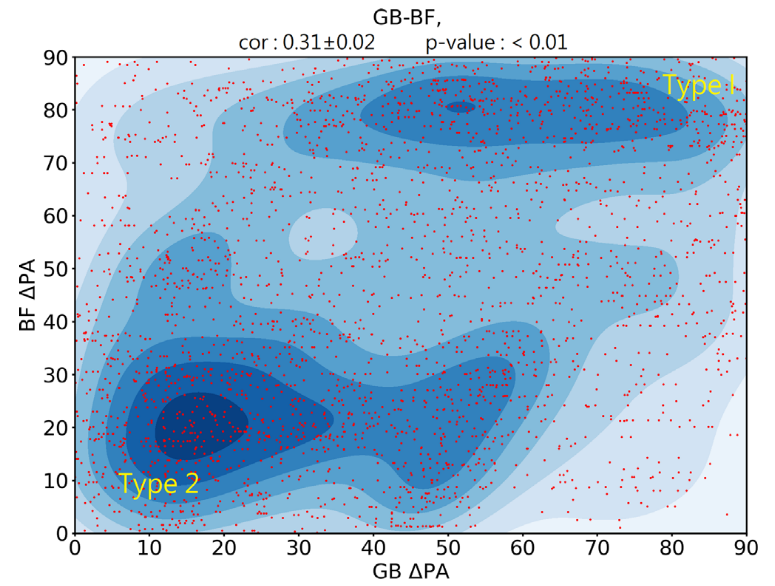 (Wang et al. 2024)
‹#›
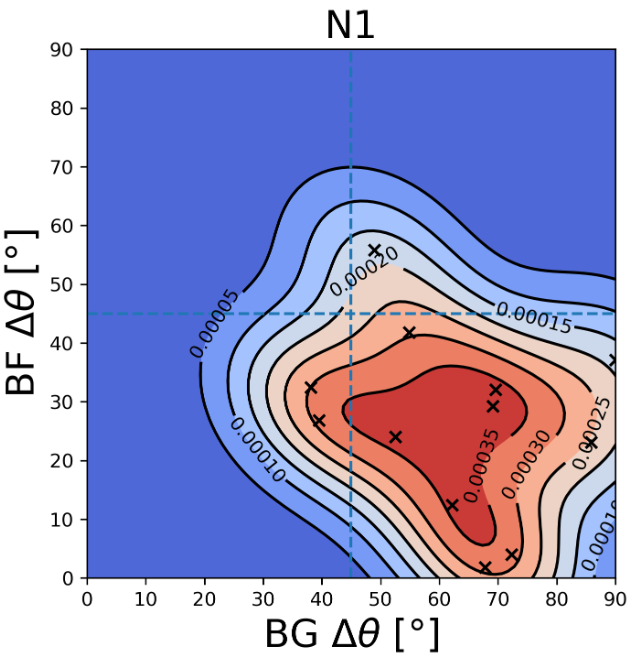 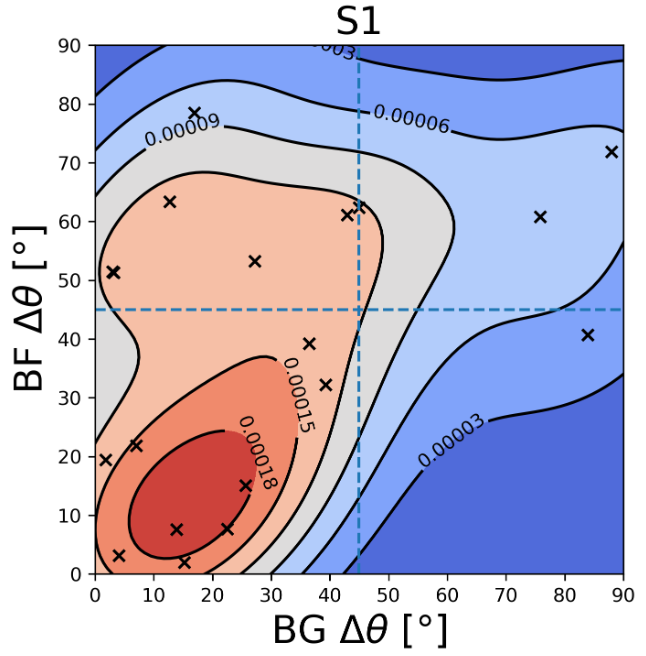 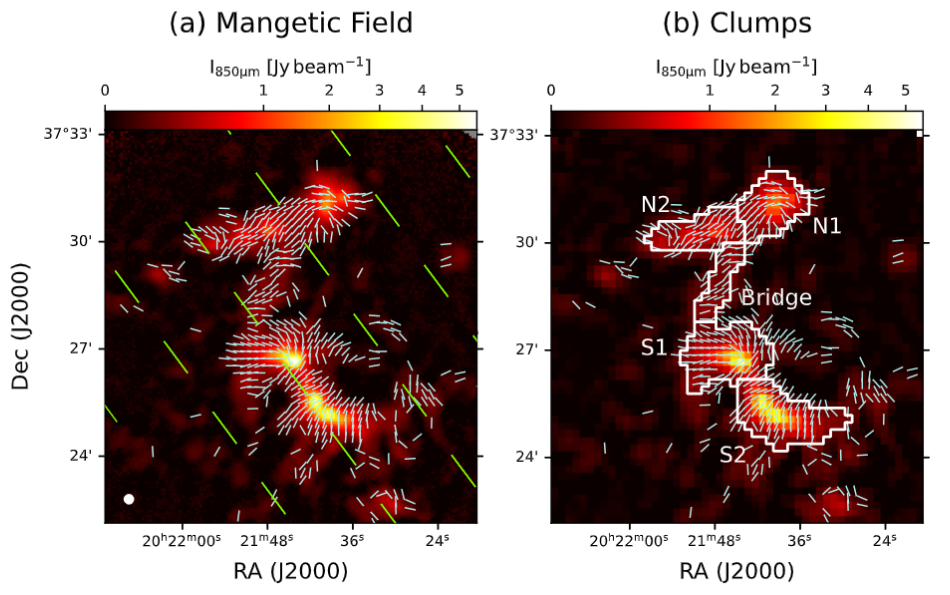 Molecular Outflow
G75.78NE (G75.78+0.34):Observed by CO (1-0) (Shepherd & Churchwell 1996; Shepherd et al. 1997) and HCN (1-0) (Riffel et al. 2010).

G75.78SW (G75.77+0.34):
Traced by HCN (1-0)
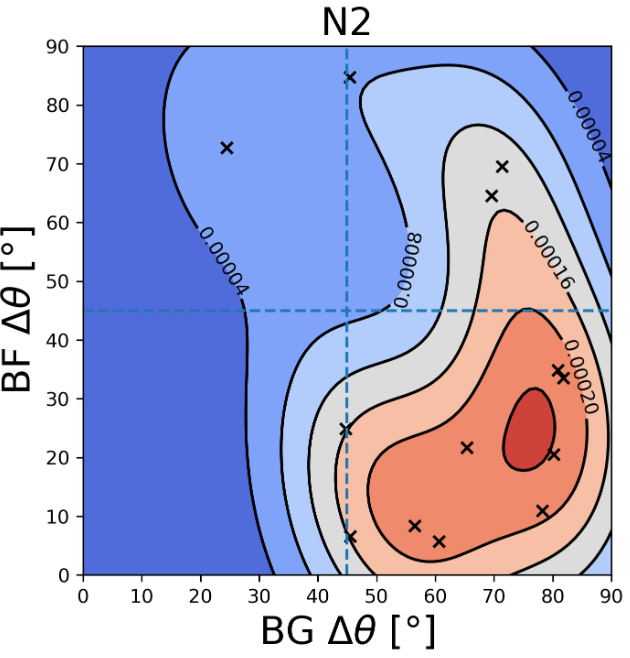 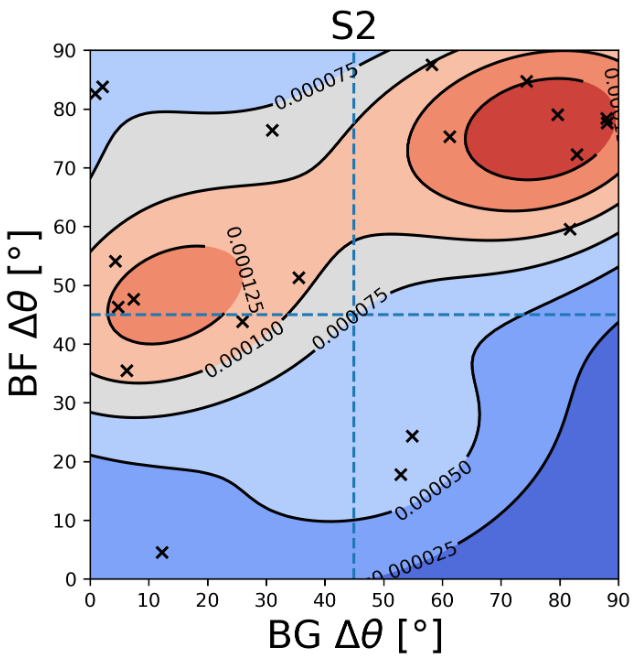 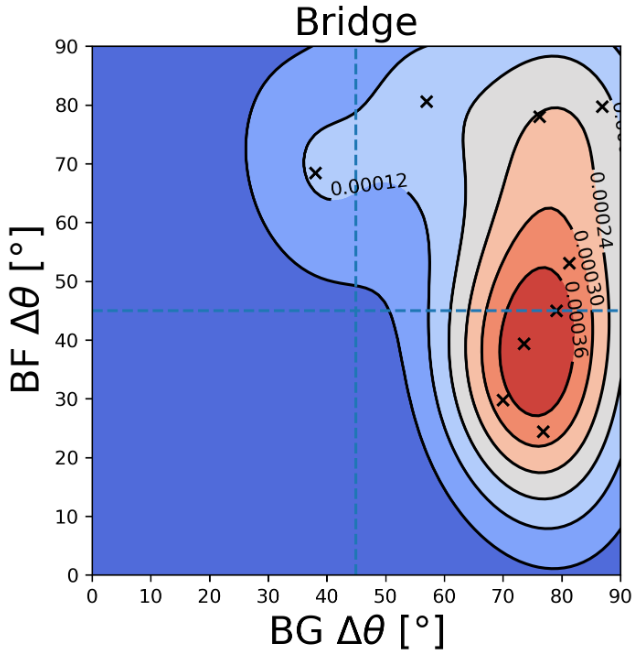 ‹#›
Summary
The magnetic field morphology is highly ordered, with the angular dispersion of roughly 10°.
In ON2, the magnetic turbulence is sub-Alfv´enic, and the magnetic fields are more dominant than thermal pressure. Additionally, the mass-to-flux ratios are all close or even slightly higher than 1, indicating the trans-critical to super-critical environment.
The filament structure does not match the Type I or Type II classifications proposed in previous studies. The local magnetic field morphology may be influenced by outflows near the UC H II region, while the local gravitational field may be affected by nearby structures.
‹#›
Backup
‹#›
‹#›
Fitting the Spectral Energy Density
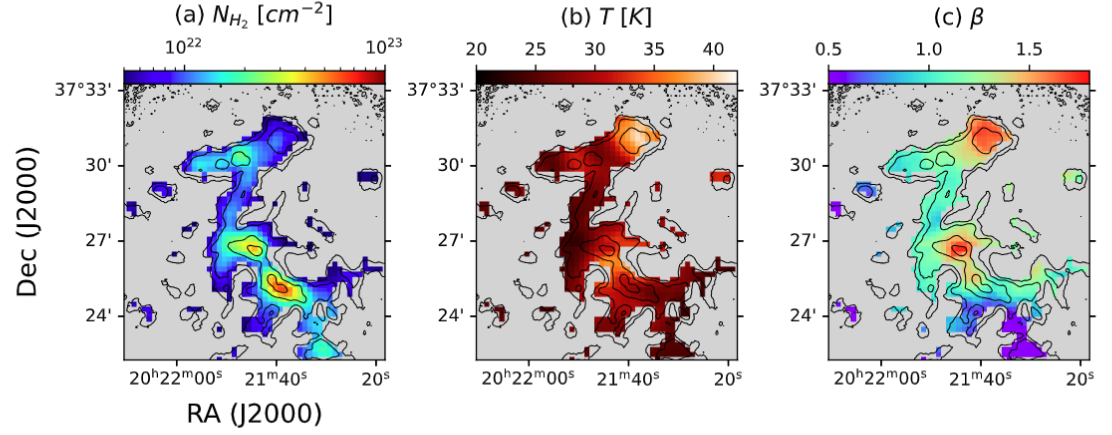 ‹#›
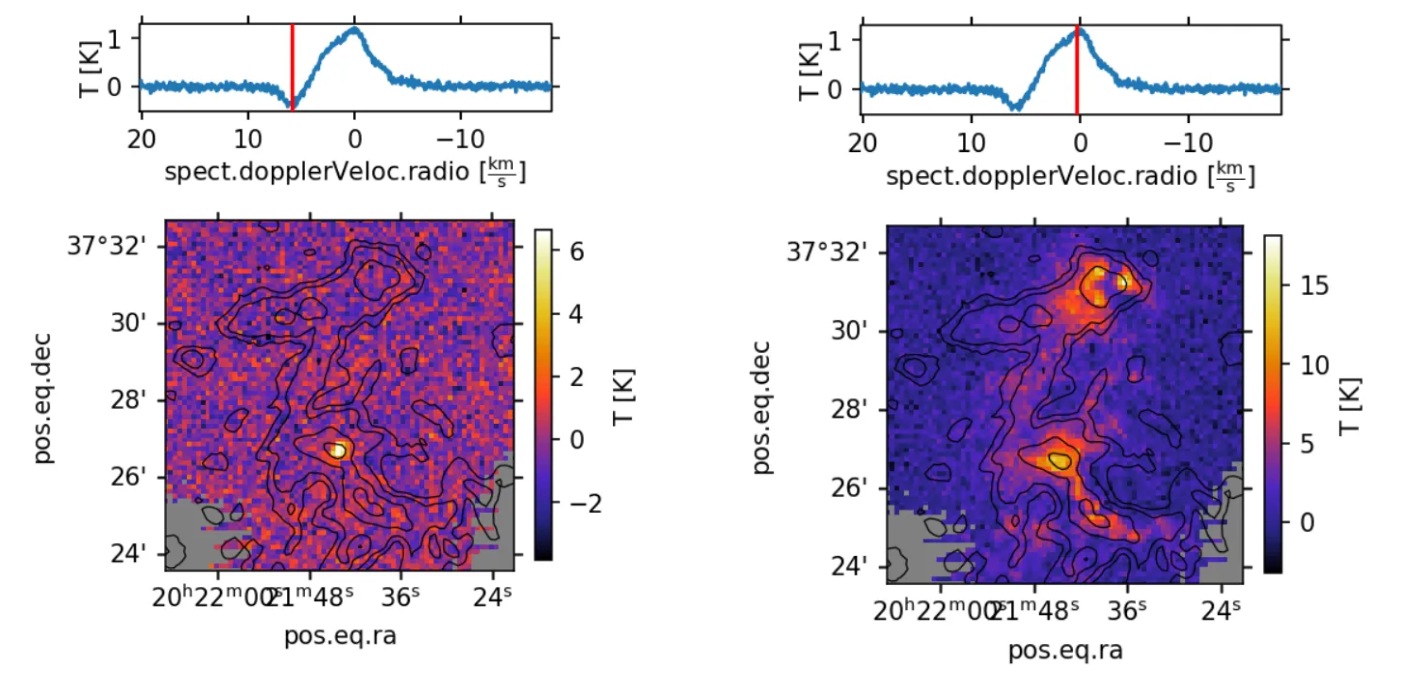 ‹#›